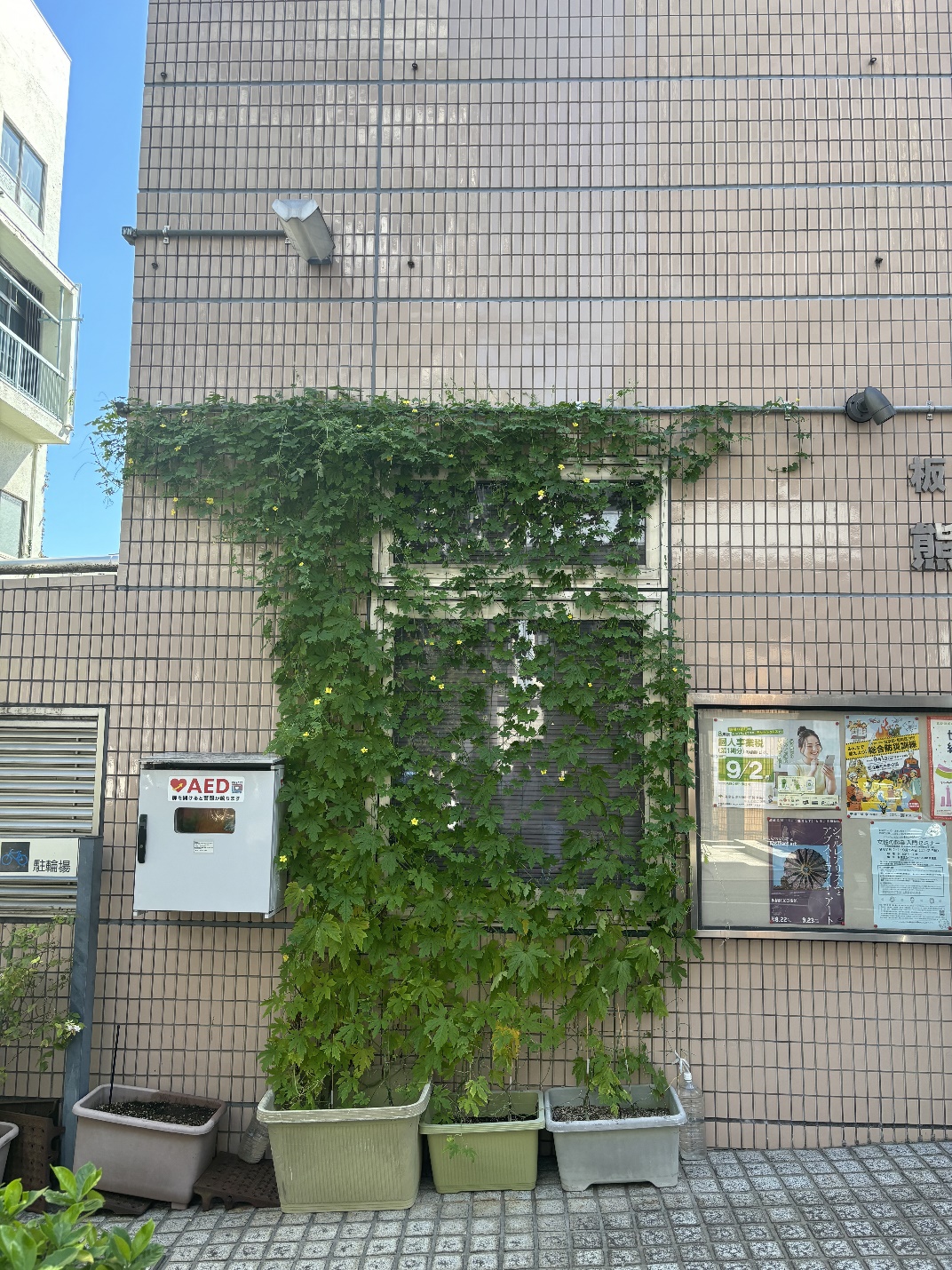 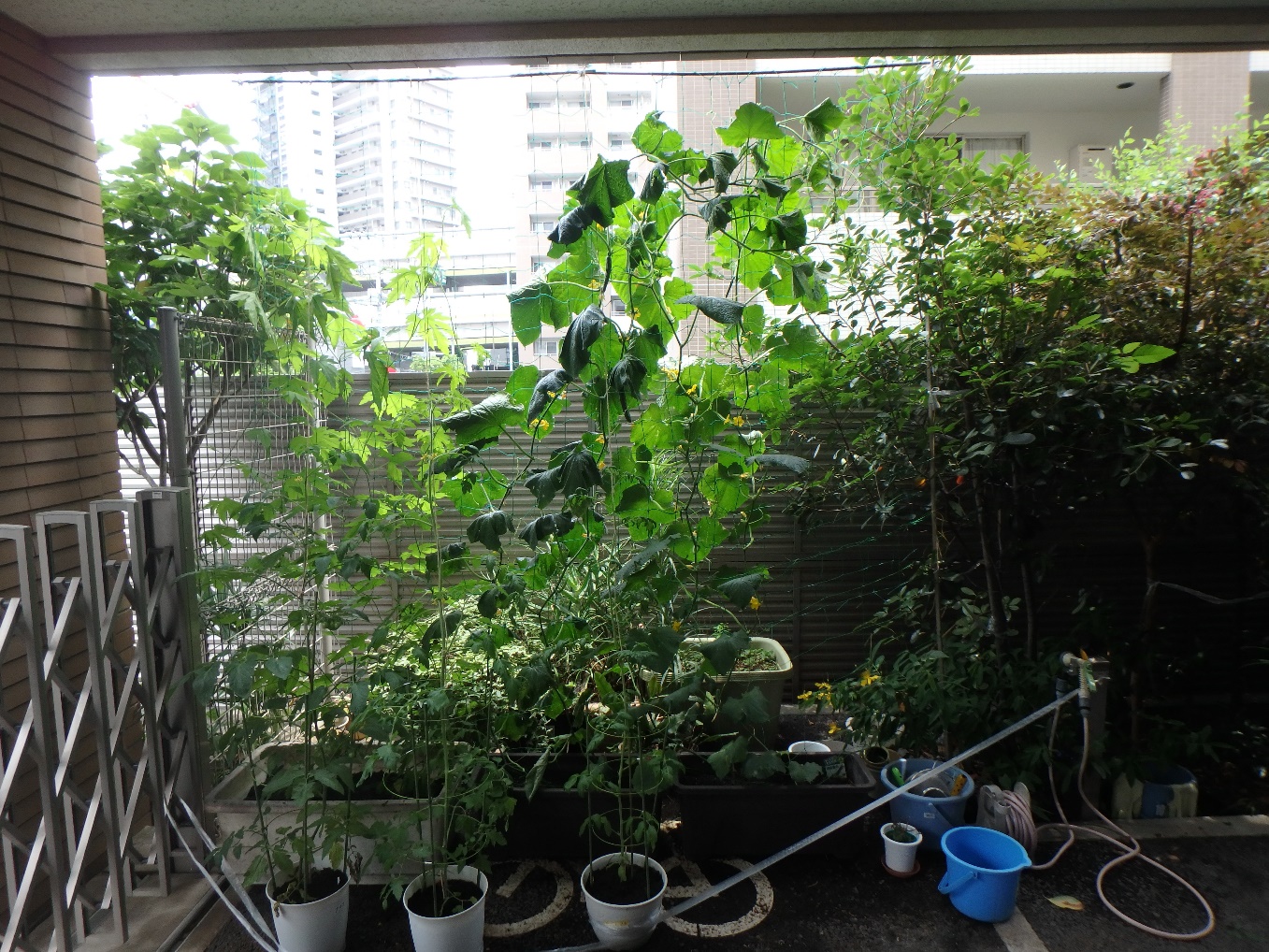 仲宿地域センター
熊野地域センター
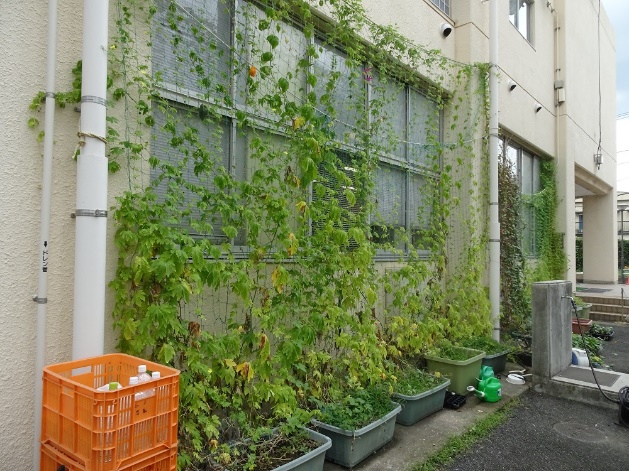 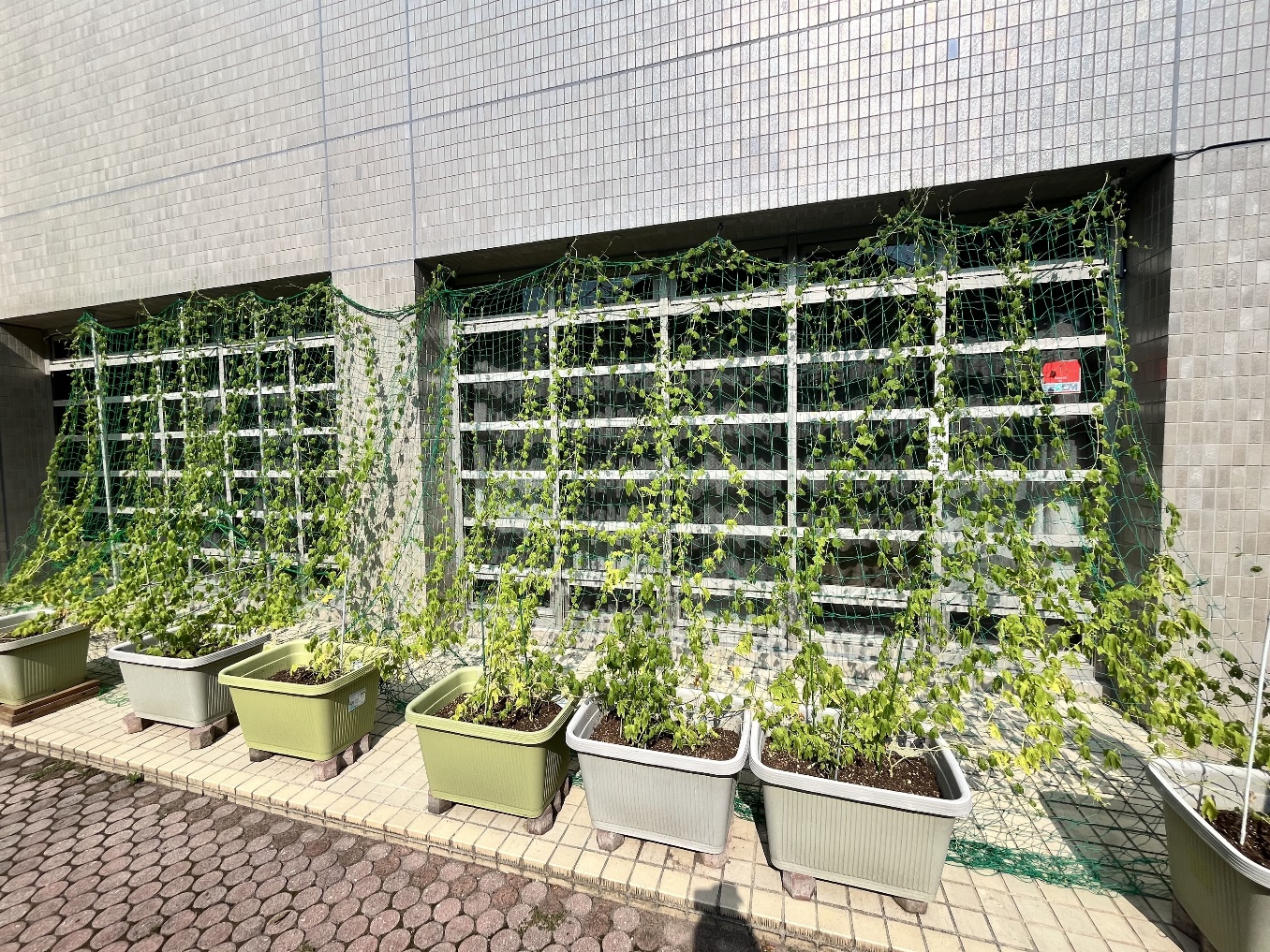 向原ホール
富士見地域センター
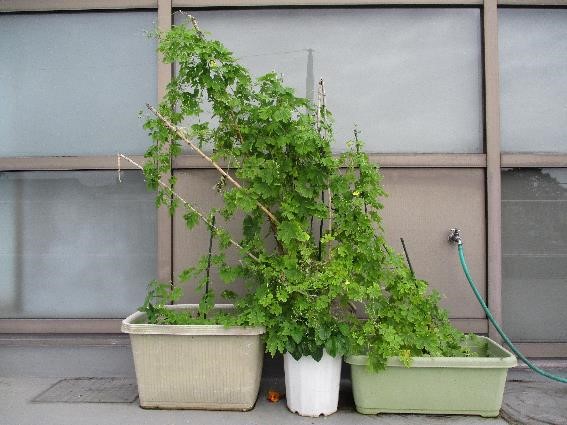 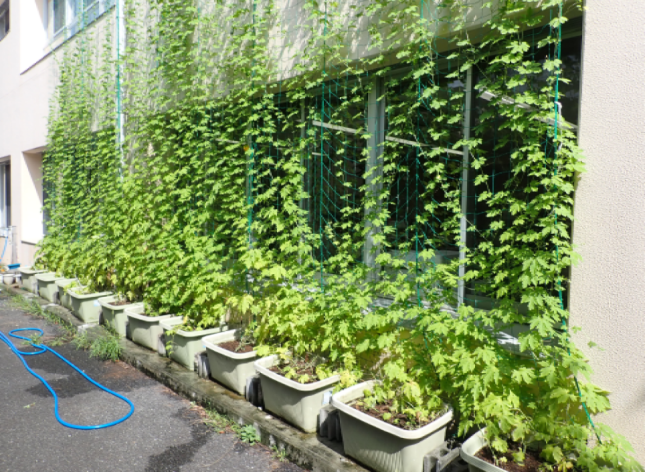 清水地域センター
中台地域センター
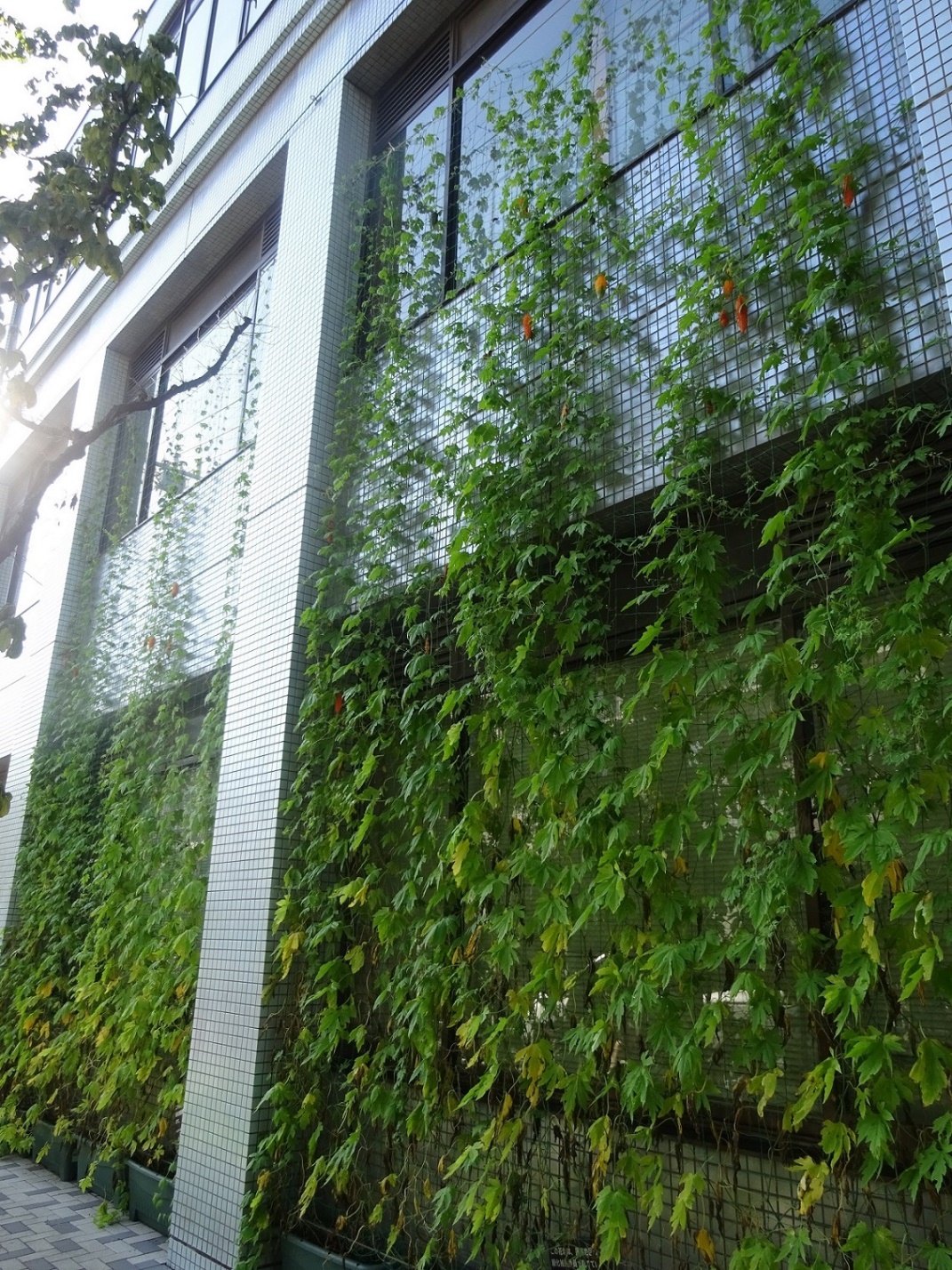 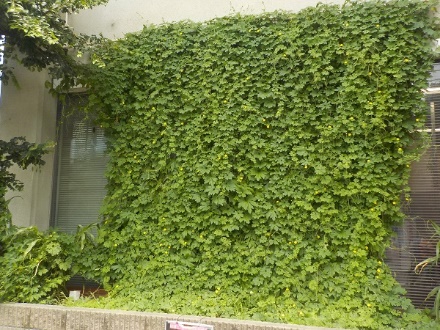 舟渡地域センター
蓮根地域センター
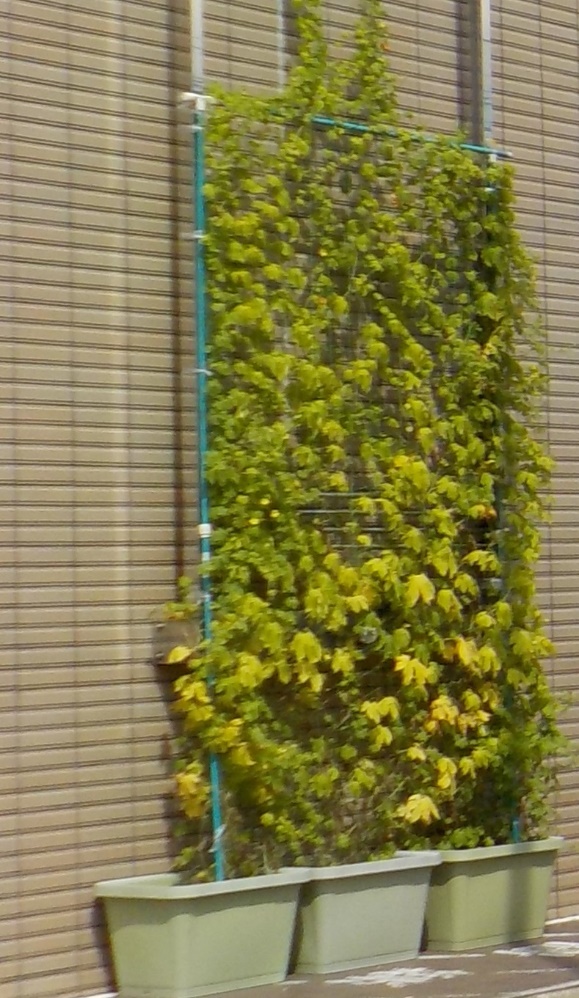 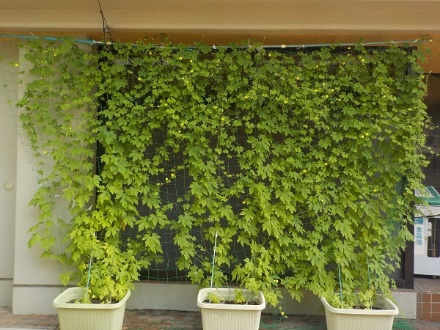 舟渡ホール
桜川地域センター
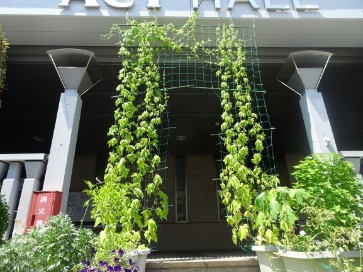 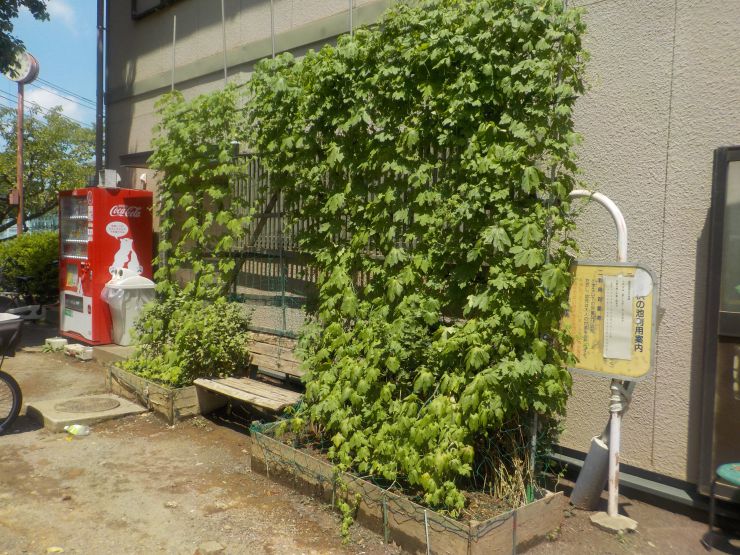 成増地域センター
西徳第一公園内集会所